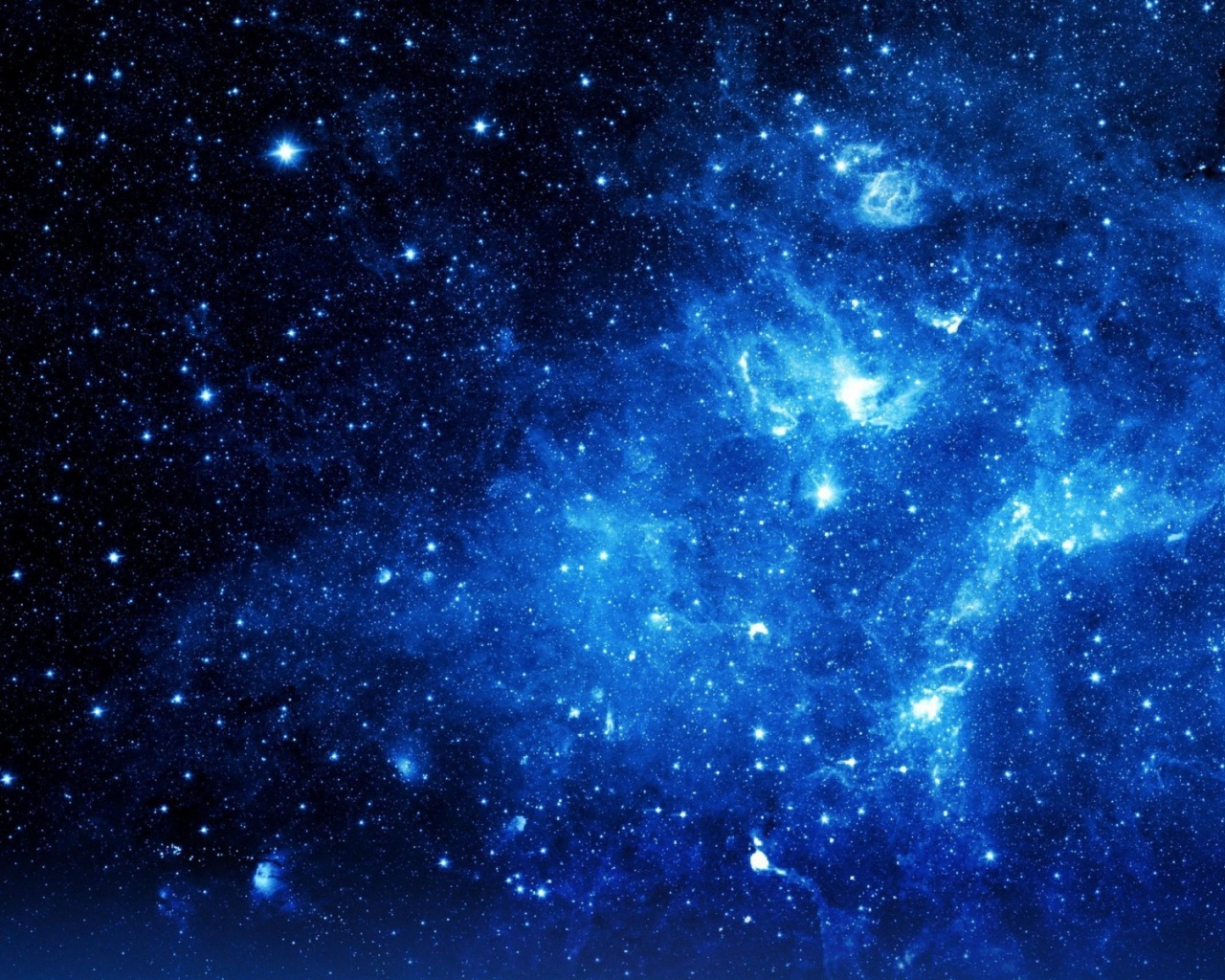 КОСМОС
Гагарин Юрий Алексеевич
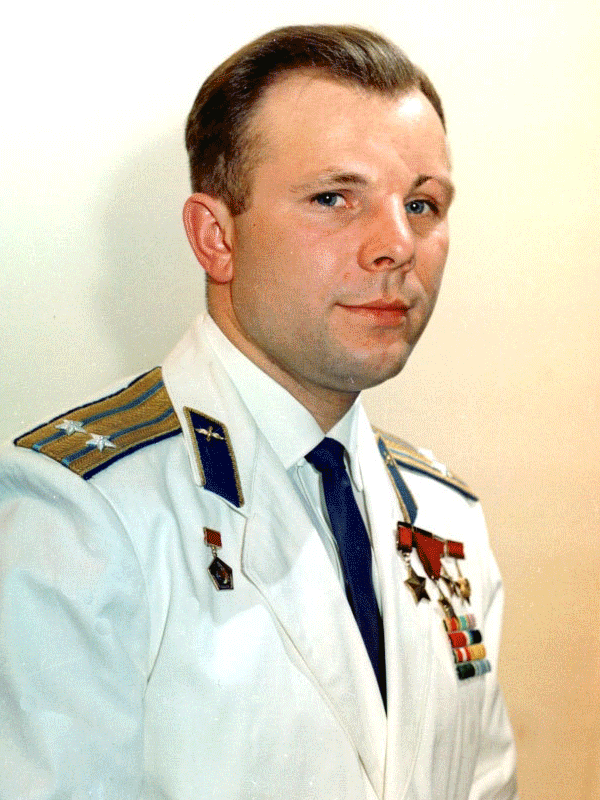 Терешкова Валентина Владимировна
Леонов Алексей Архипович
Ракеты
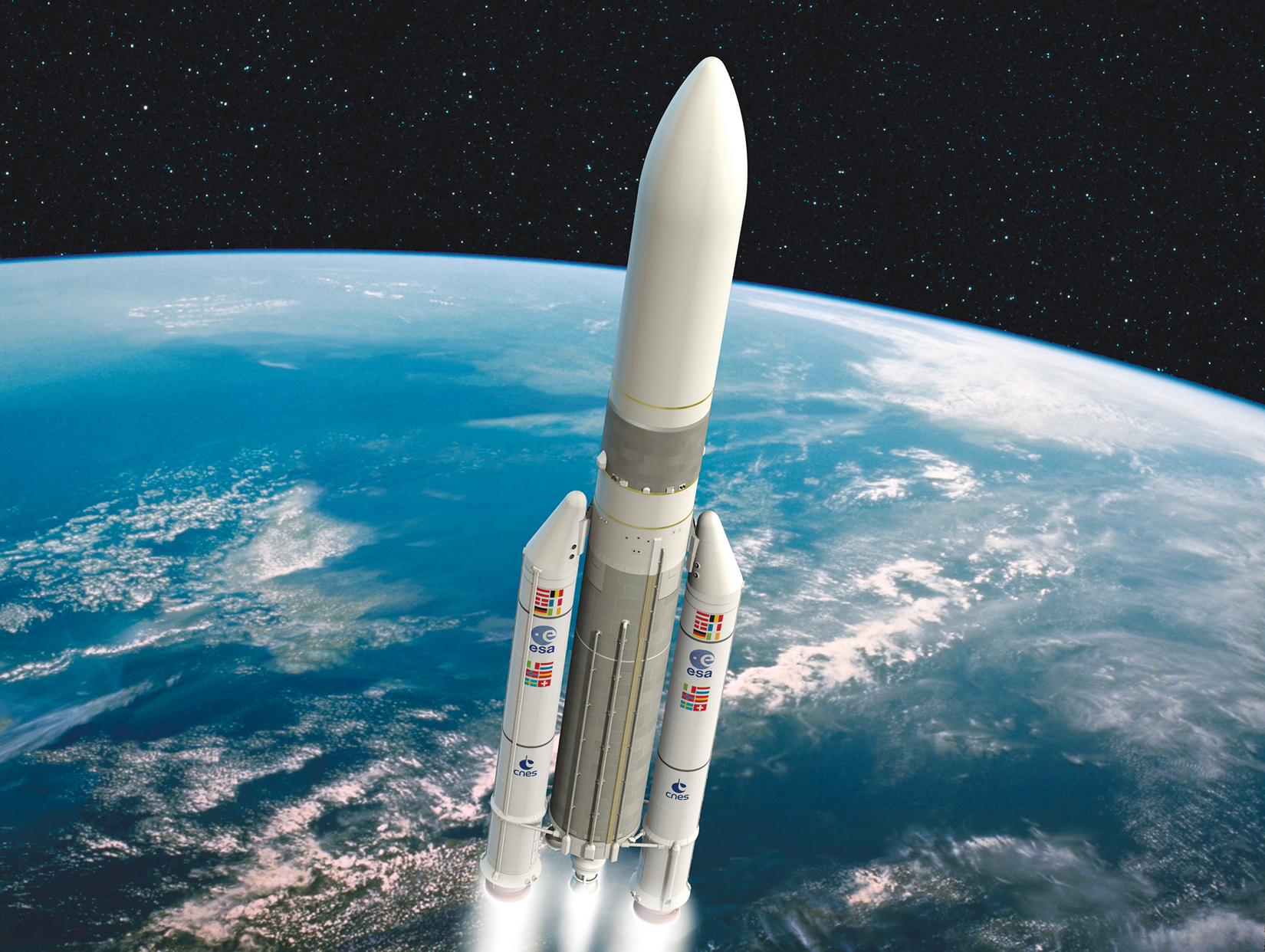 Международная космическая станция (МКС)
Марс
Орбитальная станция МИР
CoRoT-7 b
Солнечная сторона
Инженеры